ФОРМИРОВАНИЕ ИКТ – КОМЕТЕНЦИЙПРЕПОДАВАТЕЛЯ
«Мир без границ, где технологии
 служат образованию, помогая
 создавать инклюзивные общества знаний»

Из программы ЮНЕСКО «Видение в отношении
 применения ИКТ в сфере образования и обучения"
Приоритетное направление модернизации образования
Внедрение информационно
коммуникационных технологий в
профессиональную деятельность
педагогов является приоритетным
направлением модернизации
российского образования сегодня в связи
с введением новых образовательных
стандартов
Квалификационные требования к педагогическим работникам
«Педагогический работник должен обладать информационной компетентностью – качеством действий, обеспечивающих эффективный поиск, структурирование информации, ее адаптацию к особенностям педагогического процесса и дидактическим требованиям, формулировку учебной проблемы различными ИКТ-  способами, квалифицированную работу с различными информационными ресурсами, профессиональными инструментами, готовыми программно-методическими комплексами, позволяющими проектировать решение педагогических проблем и практических задач, готовность к ведению дистанционной образовательной деятельности, использование компьютерных и мультимедийных технологий, цифровых образовательных ресурсов в образовательном процессе…»
ПОНЯТИЕ
Системное повышение квалификации и профессионализма педагога можно рассматривать как синтез компетенций, включающих в себя предметно-методологическую, психолого-педагогическую и  ИКТ составляющую
   
    ИКТ – компетенция – совокупность знаний, умений и опыта деятельности. Готовность использовать усвоенные  знания, умения и навыки, а также способы деятельности в жизни для решения  педагогических задач
УРОВНИ
БАЗОВЫЙ - инвариант  знаний, умений и опыта необходимый,
педагогу для решения образовательных задач средствами 
ИКТ – технологий


ПРЕДМЕТНО – ОРИЕНТИРОВАННЫЙ – освоение и
формирование готовности к внедрения в образовательную
деятельность специализированных технологий и ресурсов,
разработанных в соответствии с требованиями к содержанию и
методике того или иного предмета
УСЛОВИЯ ФОРМИРОВАНИЯ
Ключевым моментом формирования компетенции является опыт
деятельности. Освоение педагогом ИКТ общего назначения
должно осуществляться в ходе моделирования подготовки
дидактических средств и проектирования функционально
ориентированных компонентов образовательной деятельности.


Образовательные курсы и программы, предусматривающие
формирование базовых ИКТ – компетенций должны предполагать
реализацию контекстного обучения.
НАПРАВЛЕНИЯ ФОРМИРОВАНИЯ ИКТ  - КОМПЕТЕНЦИЙ
психологическое 
педагогическое 
 методическое 
дидактическое
информационно-технологическое
ОРГАНИЗАЦИЯ ПРОЦЕССА ФОРМИРОВАНИЯ ИКТ  - КОМПЕТЕНЦИЙ
информационно-методическое сопровождение
педагогической деятельности с использованием
ИКТ: 
мастер – классы
педагогические  мастерские и наставничество
обучающие семинары
работа в паре
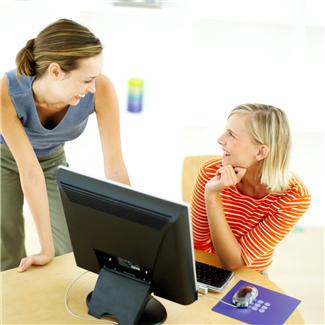 ОРГАНИЗАЦИЯ ПРОЦЕССА ФОРМИРОВАНИЯ ИКТ  - КОМПЕТЕНЦИЙ
непрерывное повышение квалификации в области
использования ИКТ в обучении:
Курсы по формированию базовых знаний
Курсы для преподавателя - общеобразовательных дисциплин
Курсы для преподавателей проф. дисциплин
Курсы для методистов и административных работников
Специализированные курсы
Дистанционное курсы
ОРГАНИЗАЦИЯ ПРОЦЕССА ФОРМИРОВАНИЯ ИКТ  - КОМПЕТЕНЦИЙ
программно-аппаратное обновление и сопровождение функционирования оборудования и информационных ресурсов ОУ, техническое сопровождение ИКТ и предоставление доступа к интернету
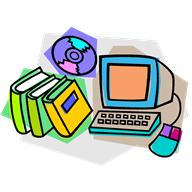 СПАСИБО ЗА ВНИМАНИЕ!